?
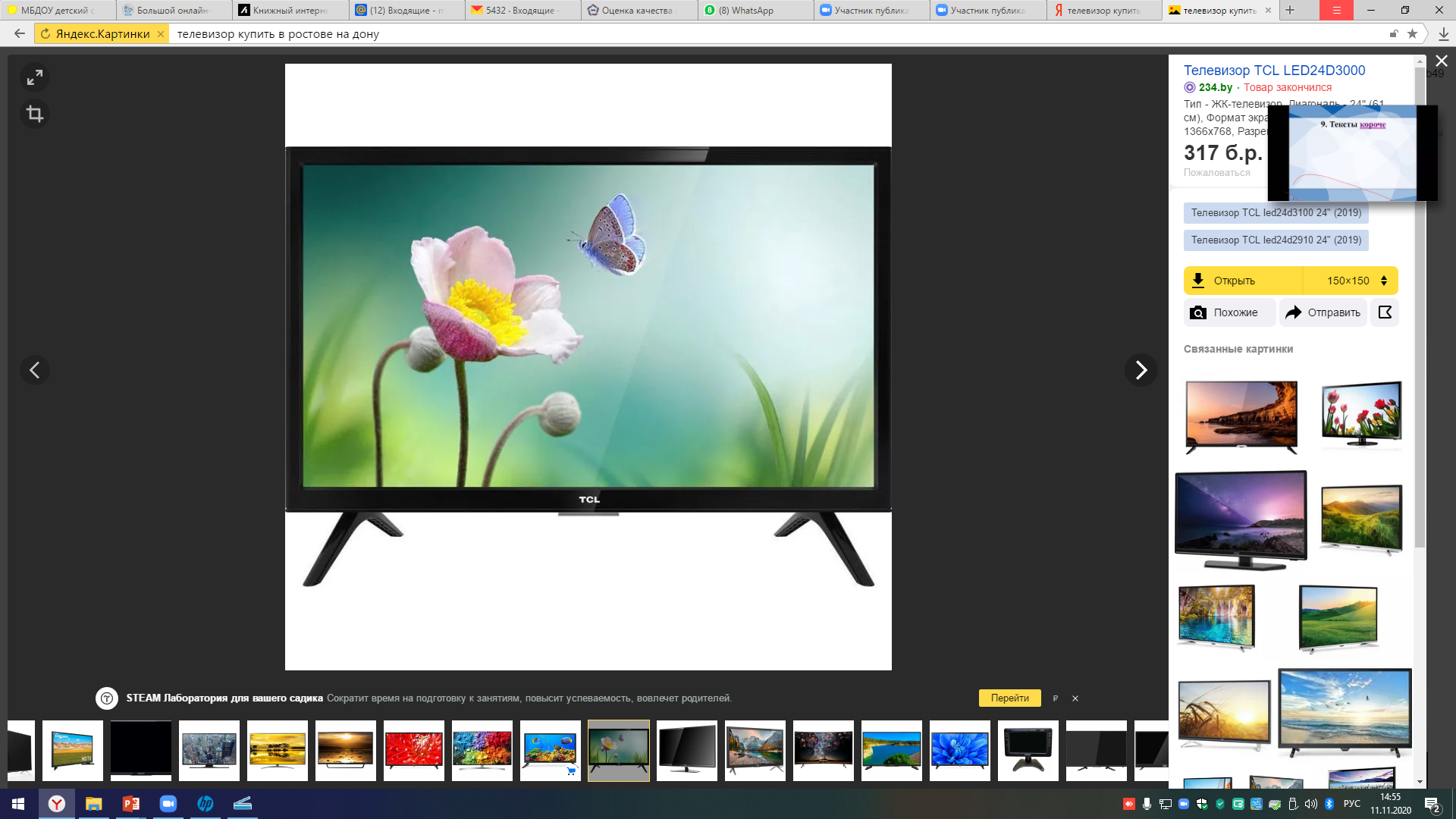 АБВГДЕЁЖЗ
4
1
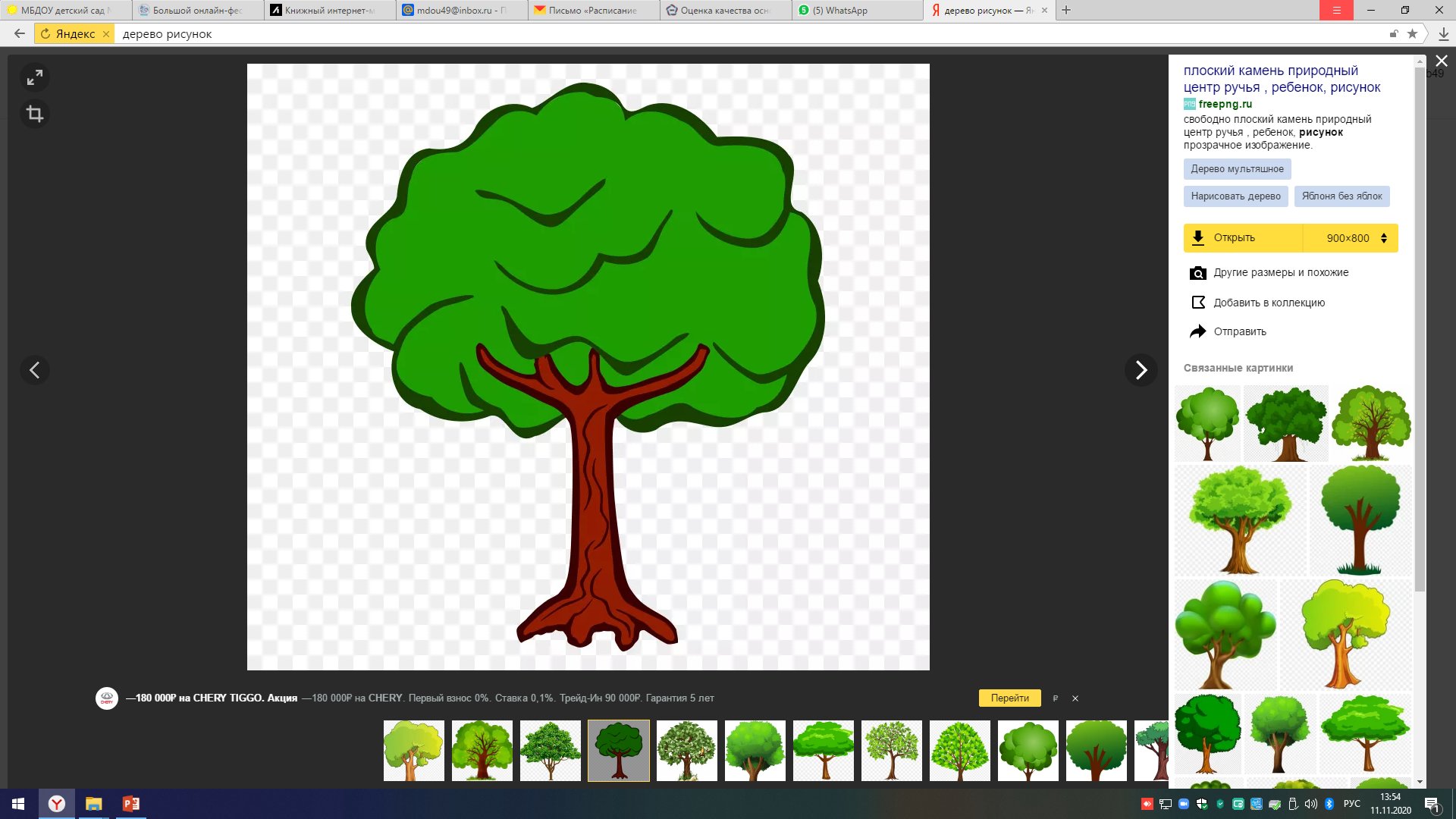 2
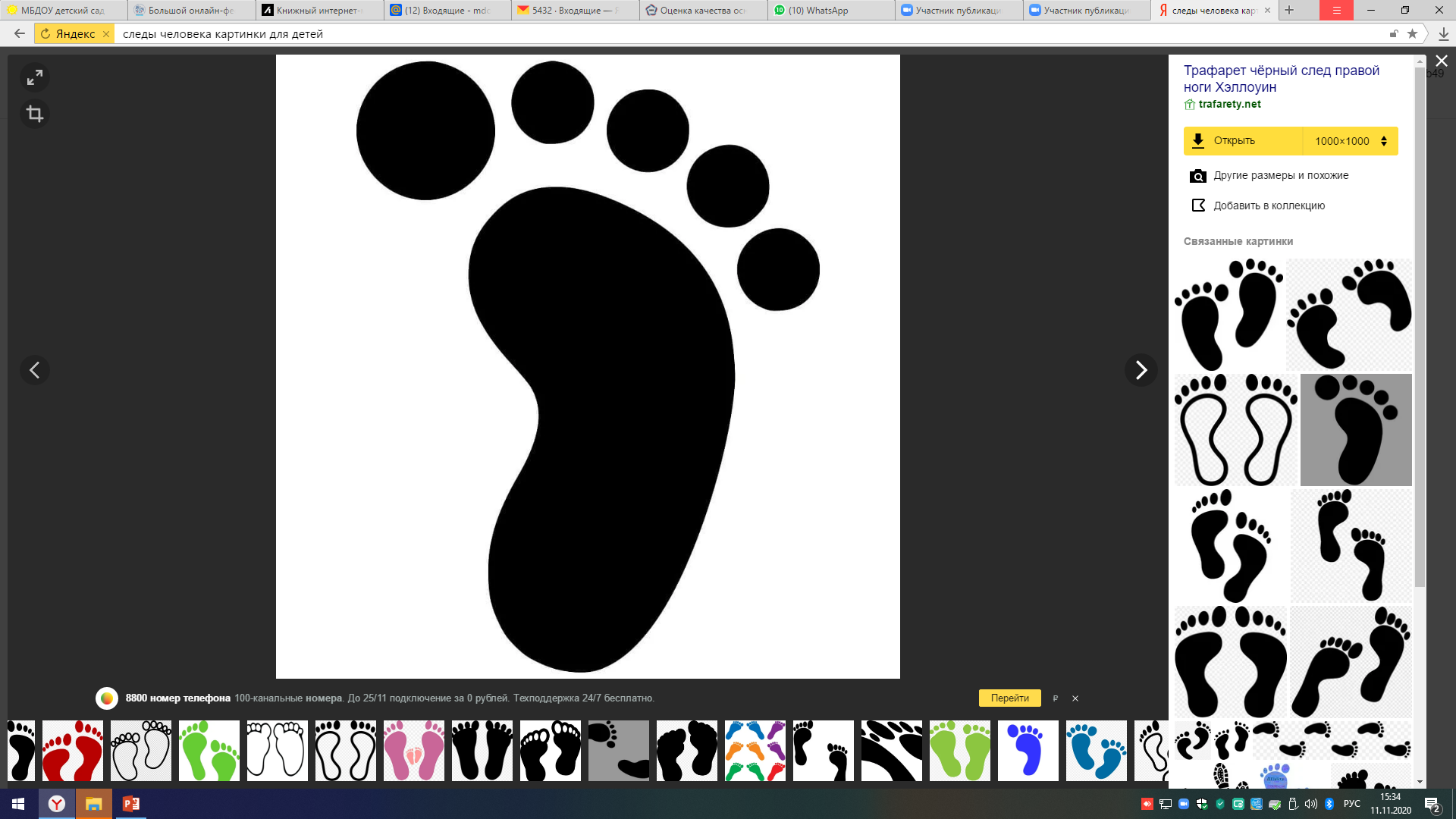 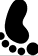 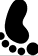 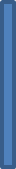 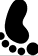 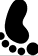 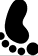 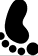 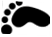 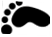 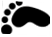 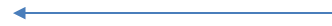 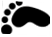 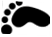 5
3
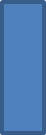 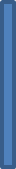 ?
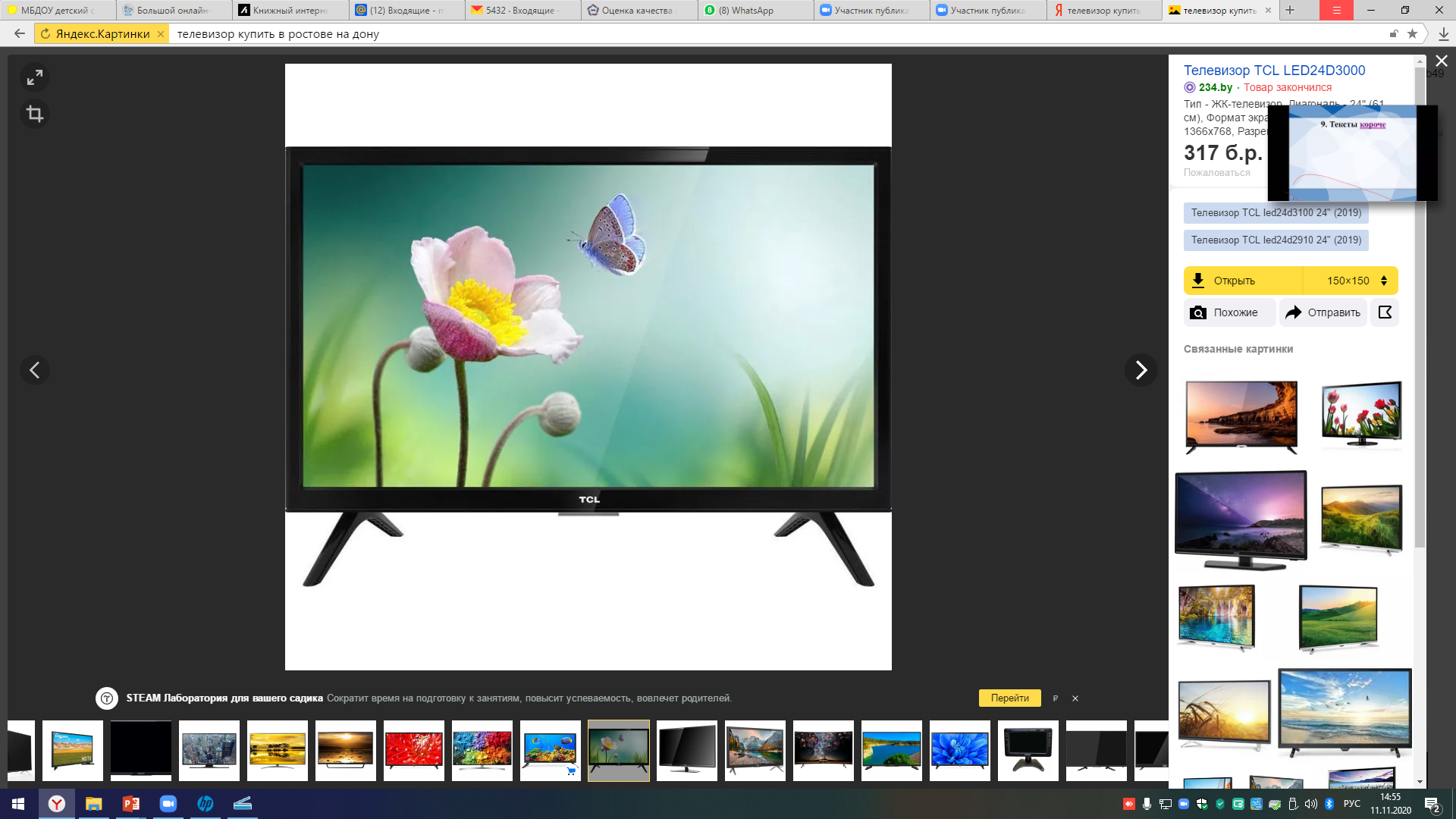 АБВГДЕЁЖЗ
4
1
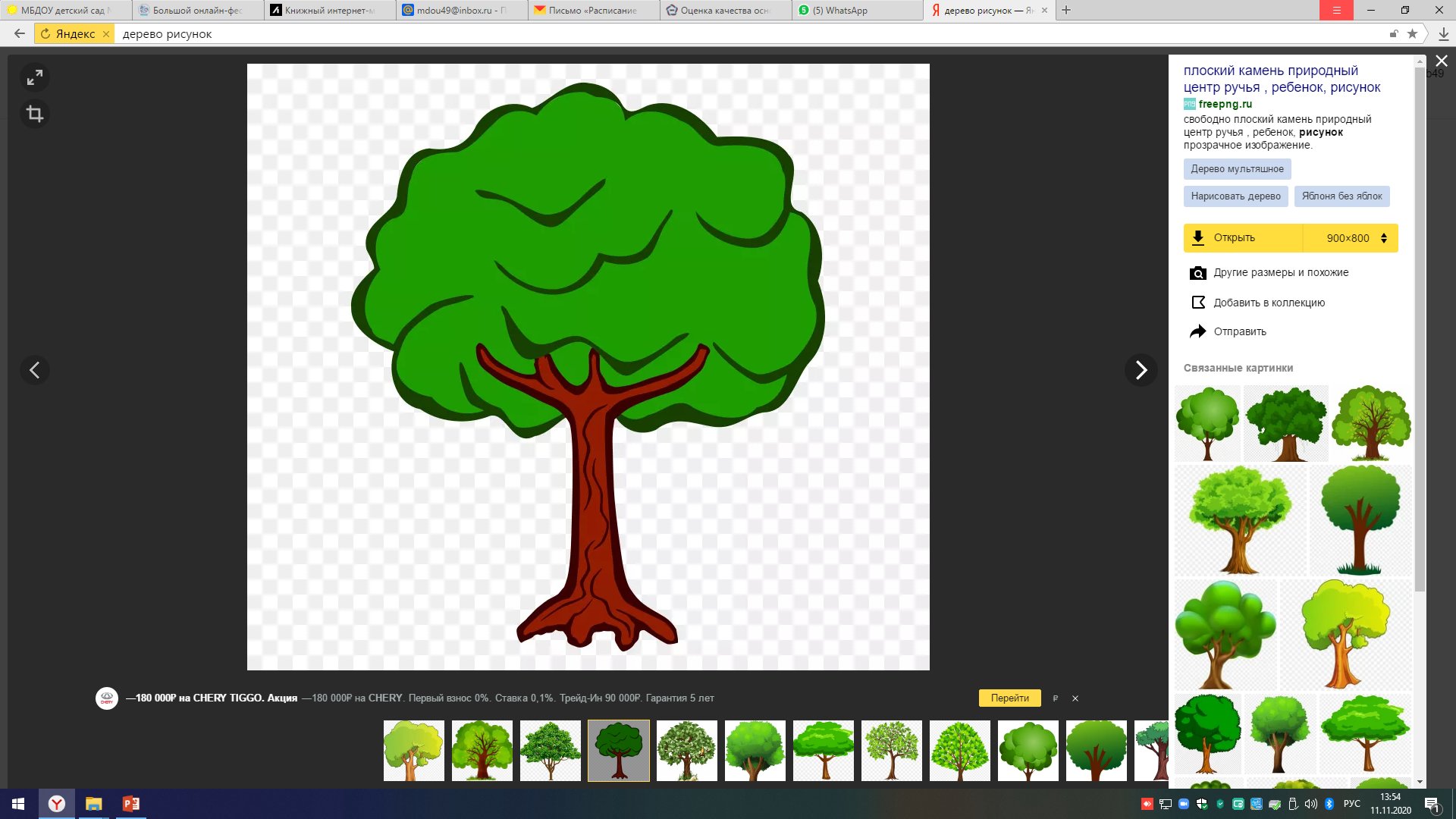 2
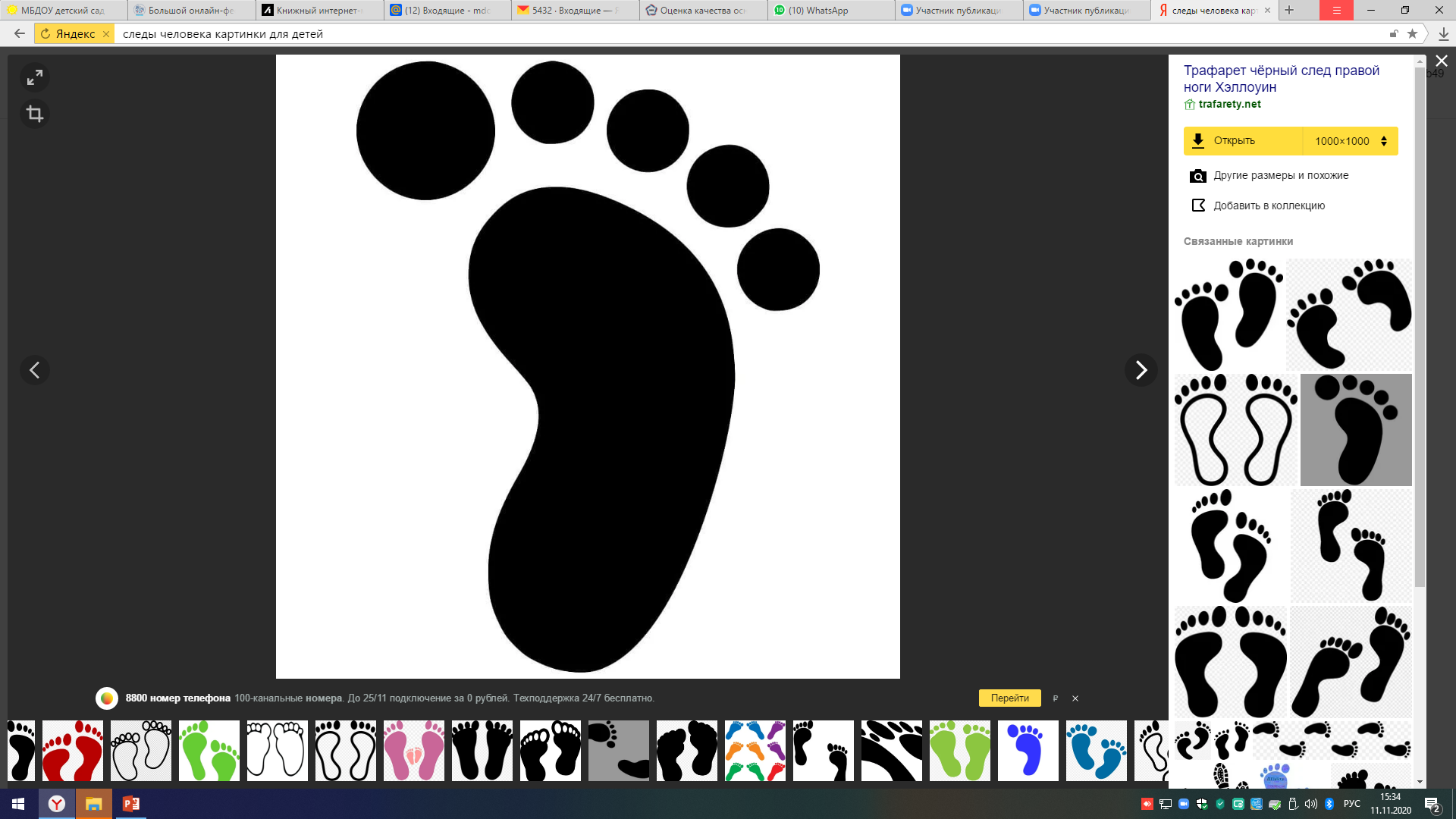 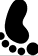 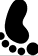 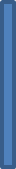 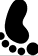 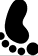 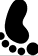 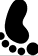 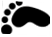 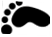 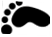 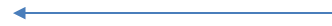 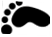 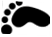 5
3
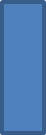 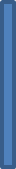 ?
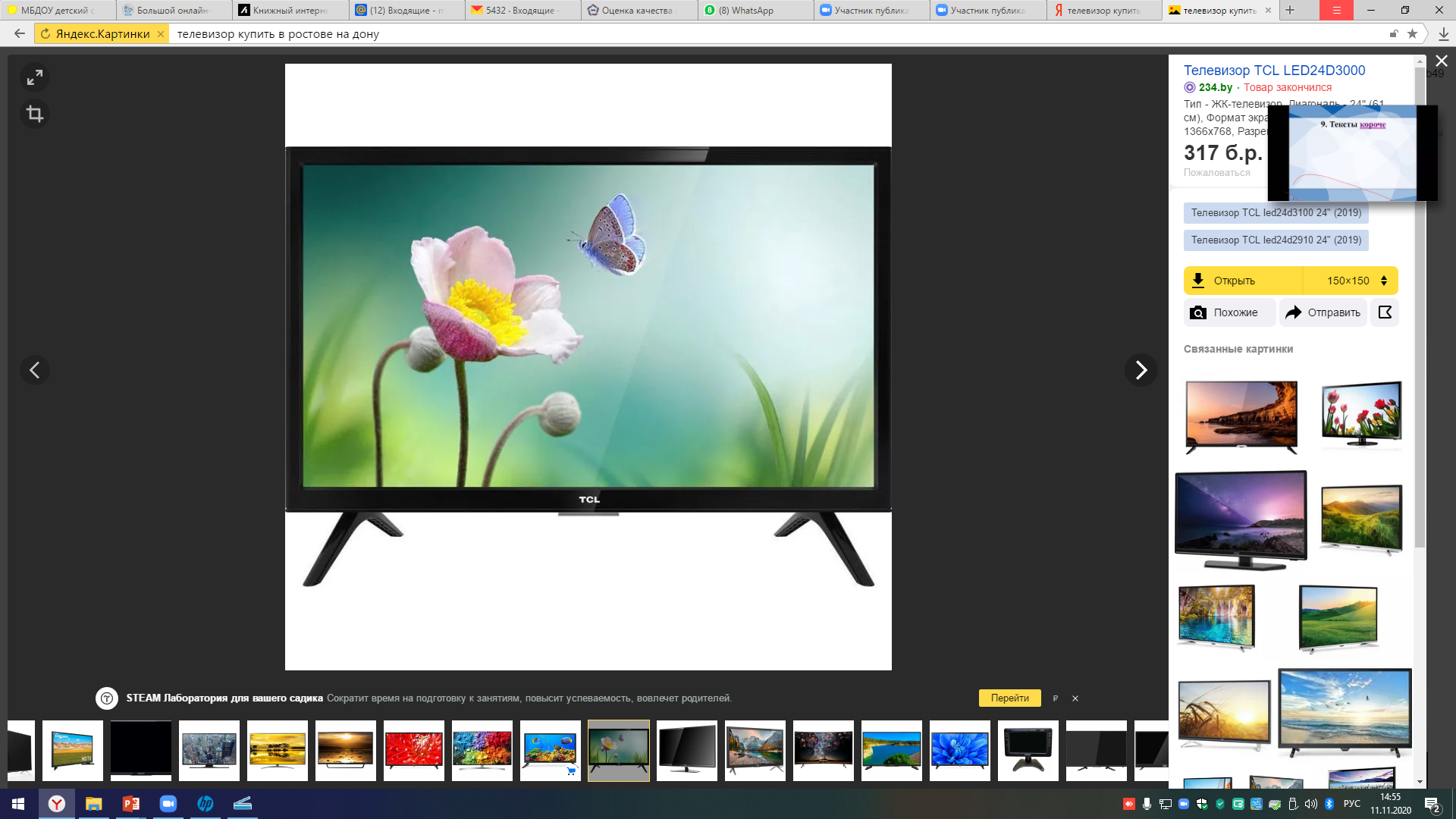 АБВГДЕЁЖЗ
4
1
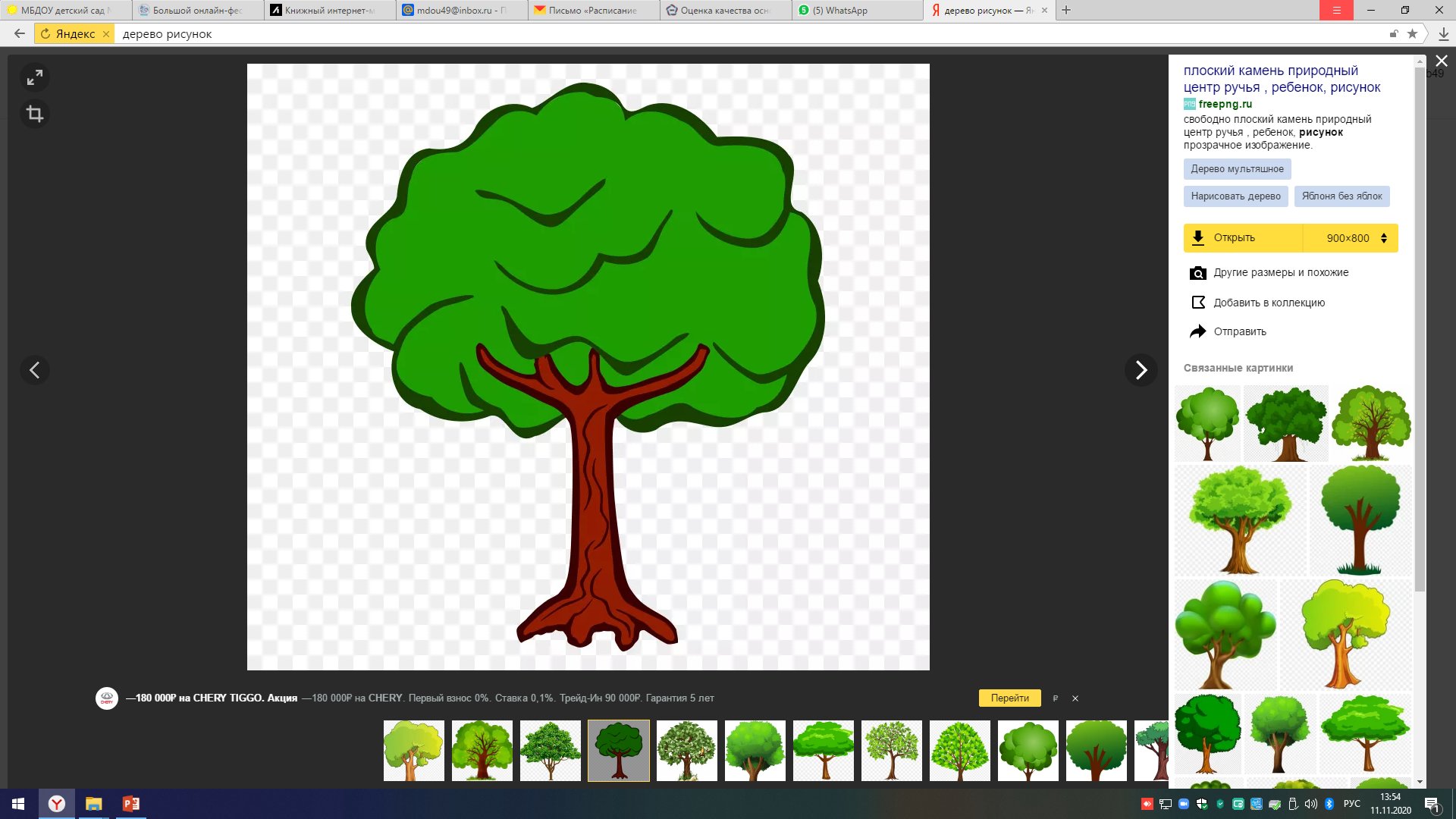 2
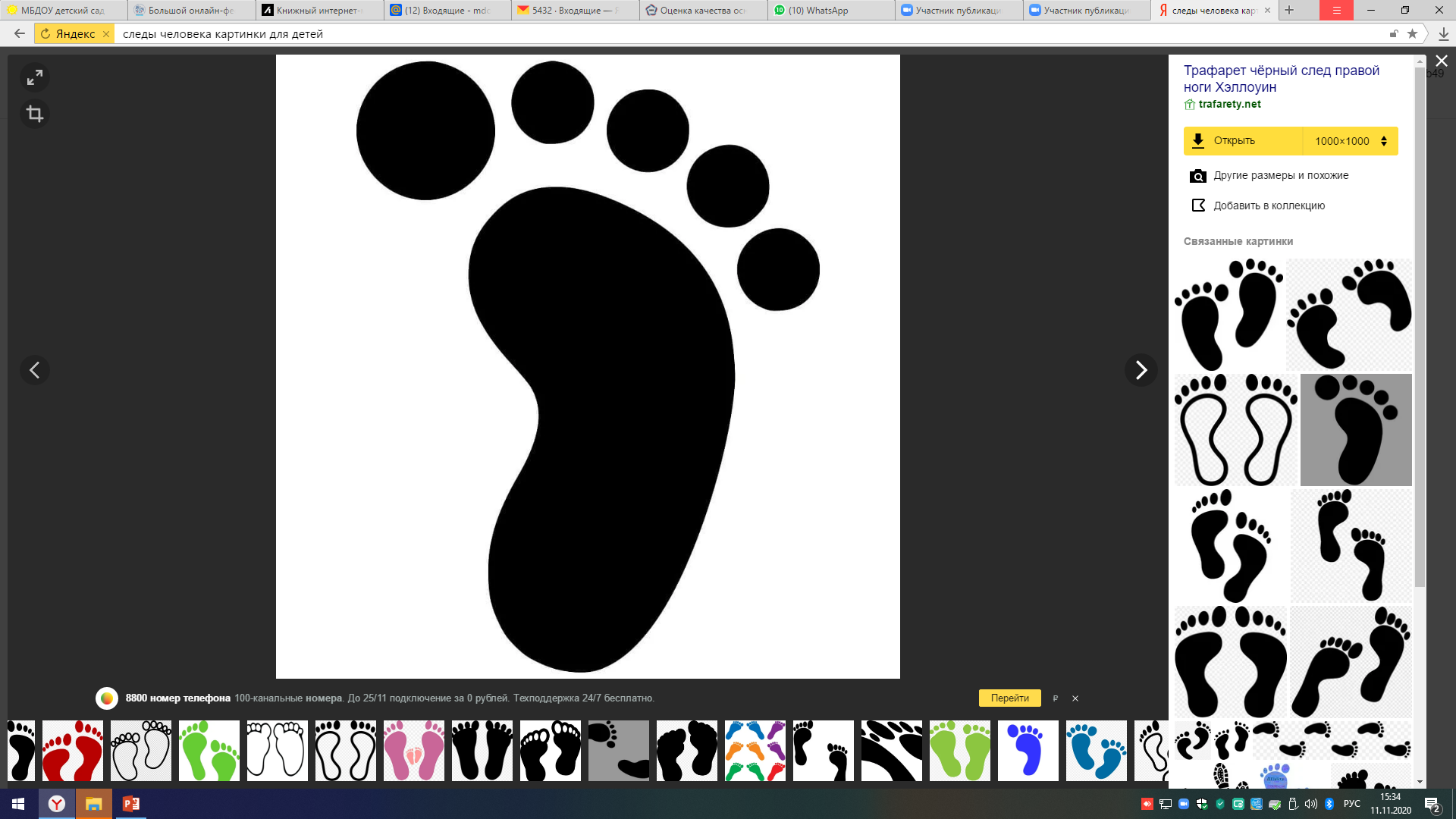 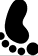 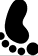 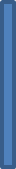 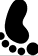 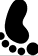 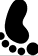 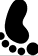 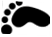 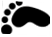 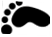 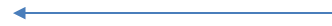 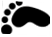 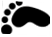 5
3
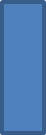 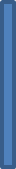 ?
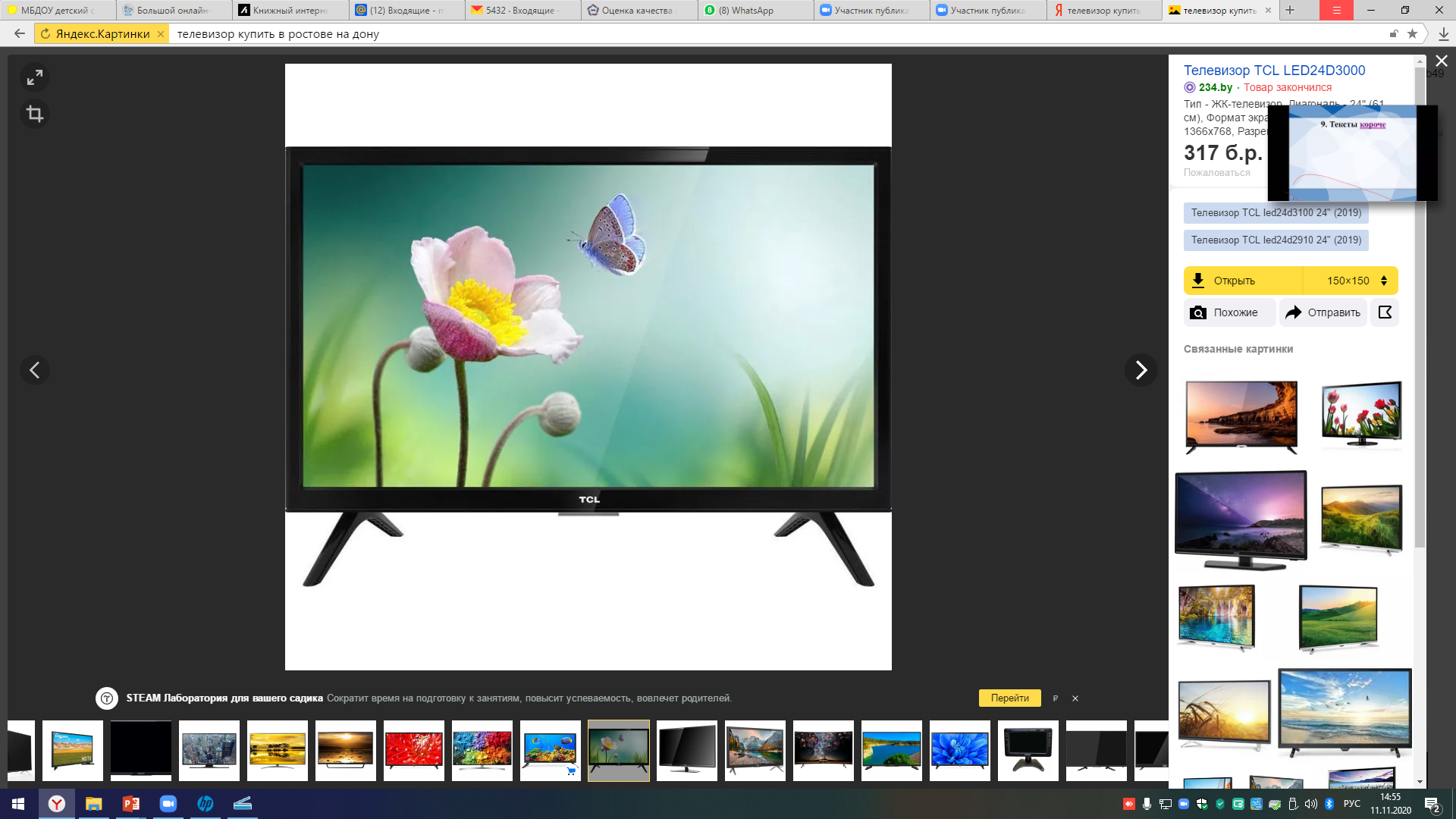 АБВГДЕЁЖЗ
4
1
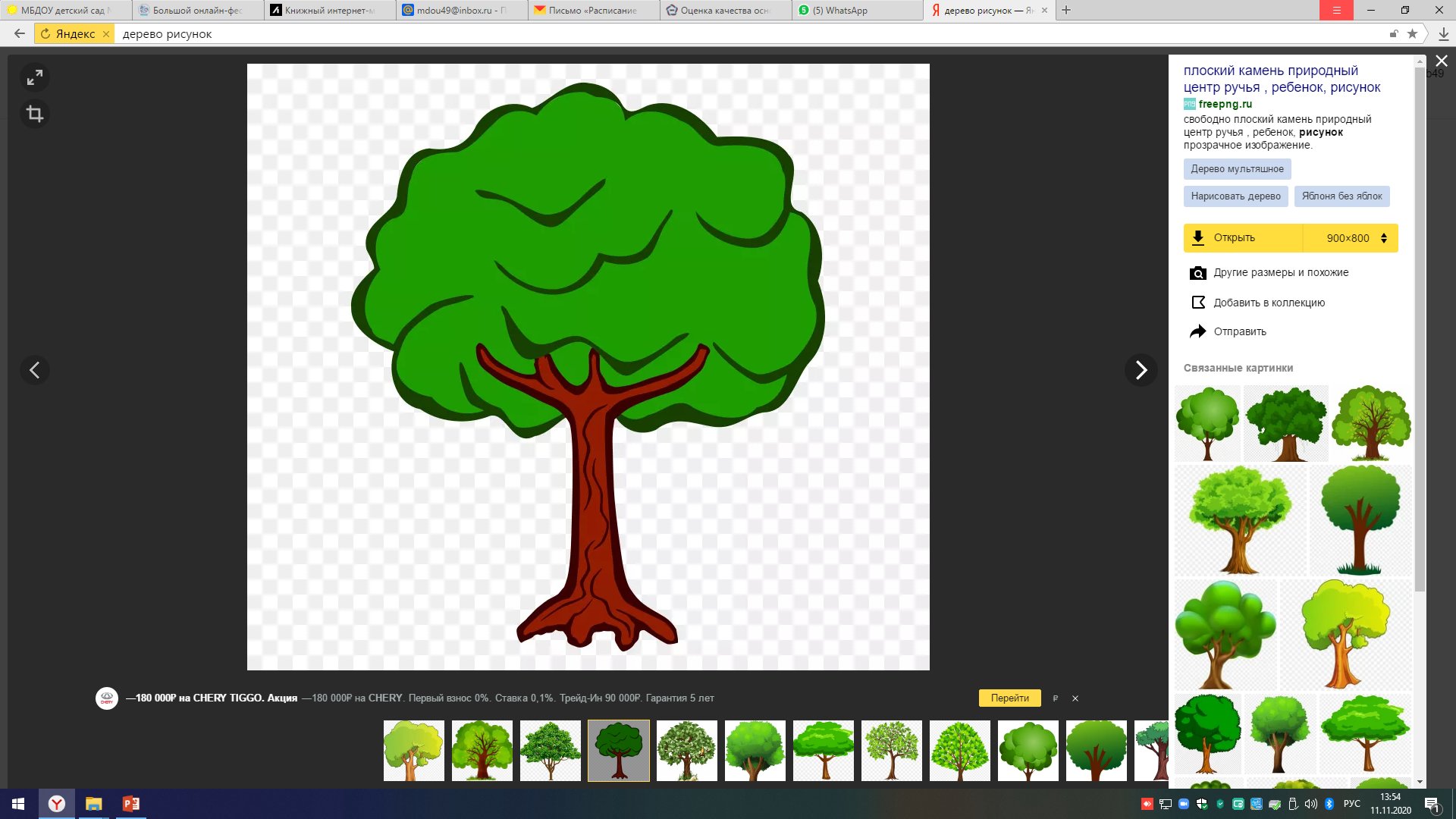 2
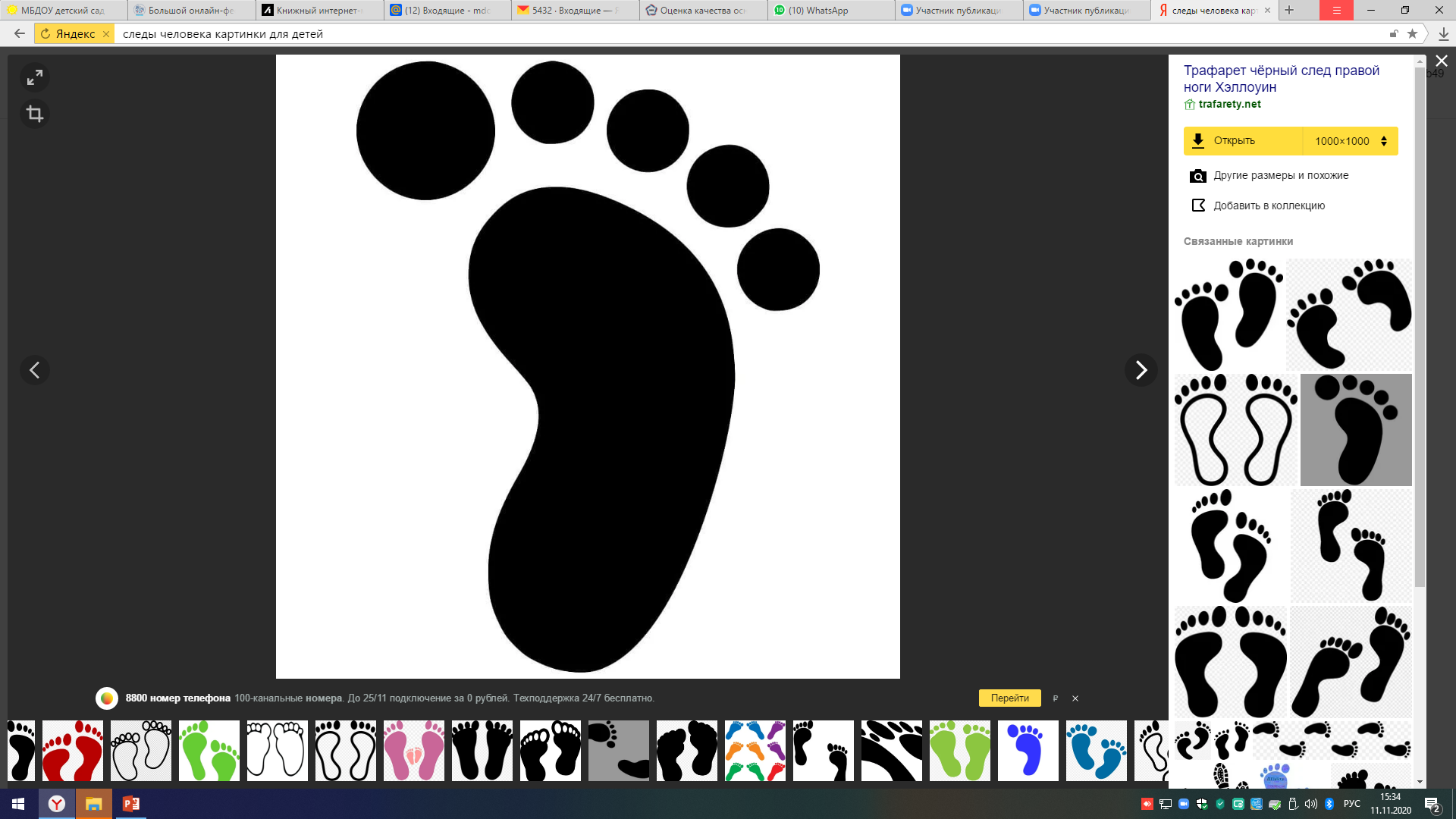 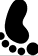 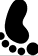 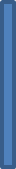 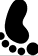 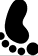 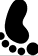 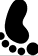 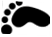 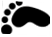 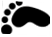 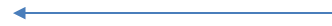 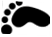 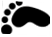 5
3
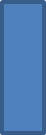 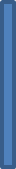 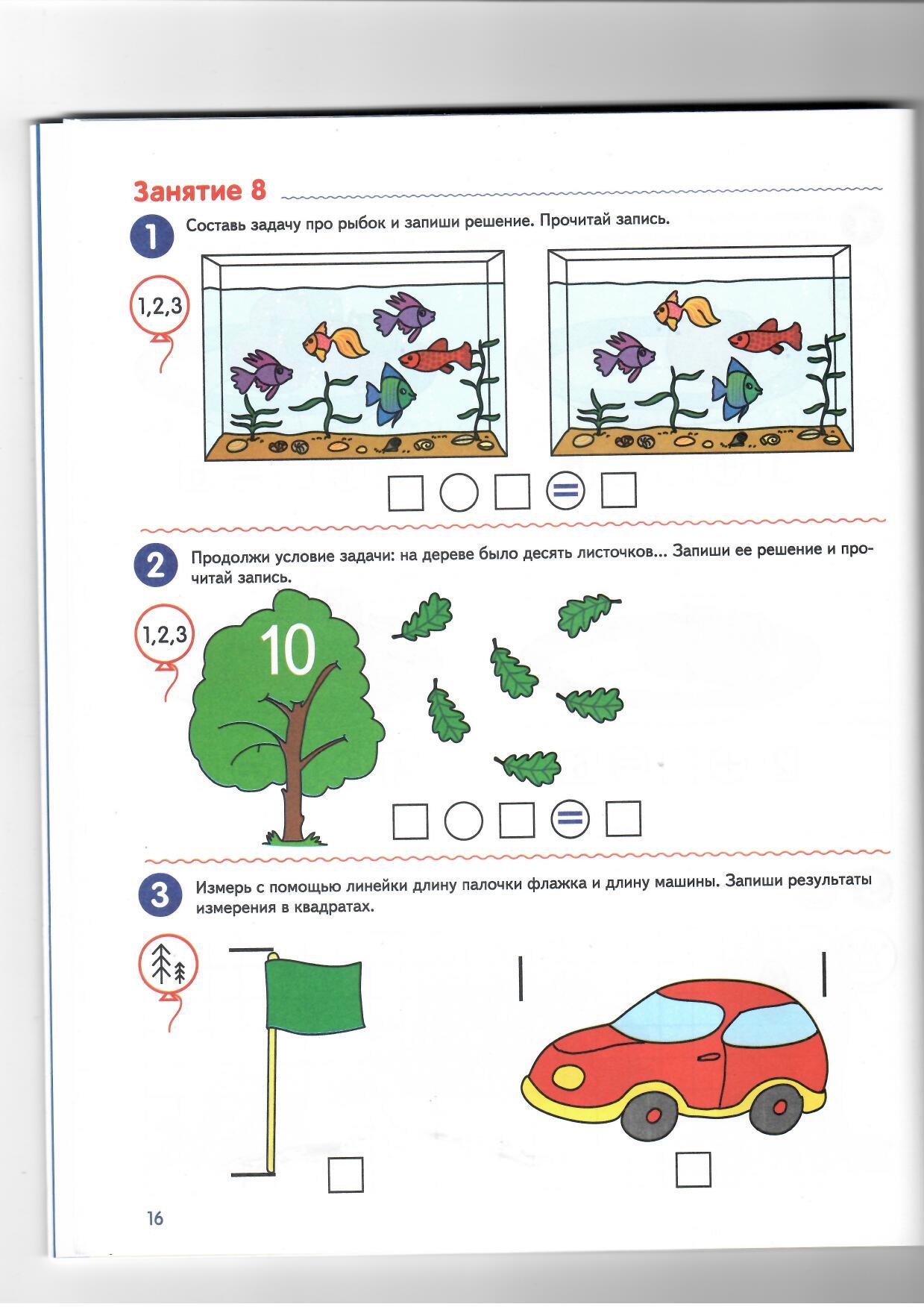 ?
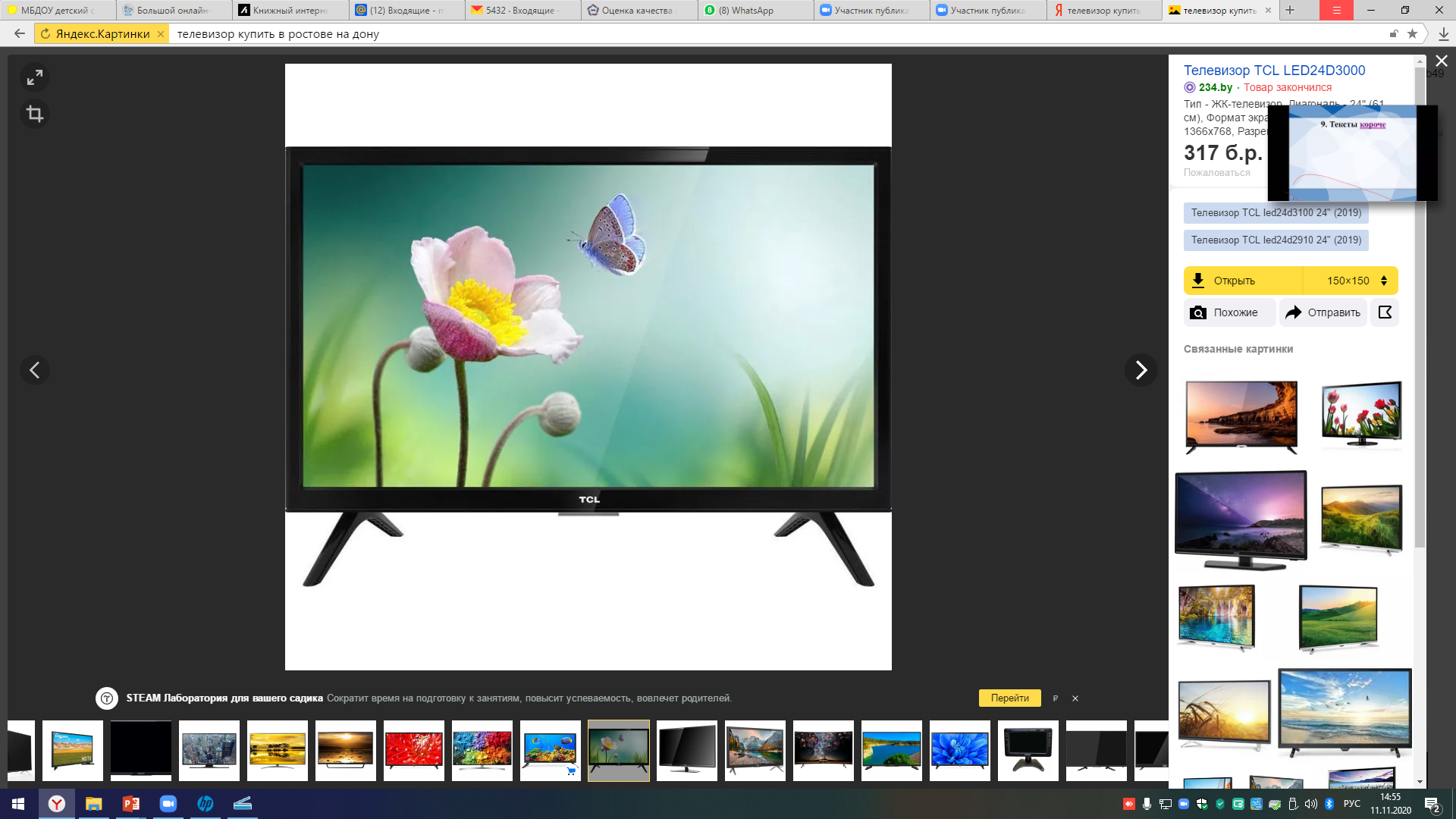 АБВГДЕЁЖЗ
4
1
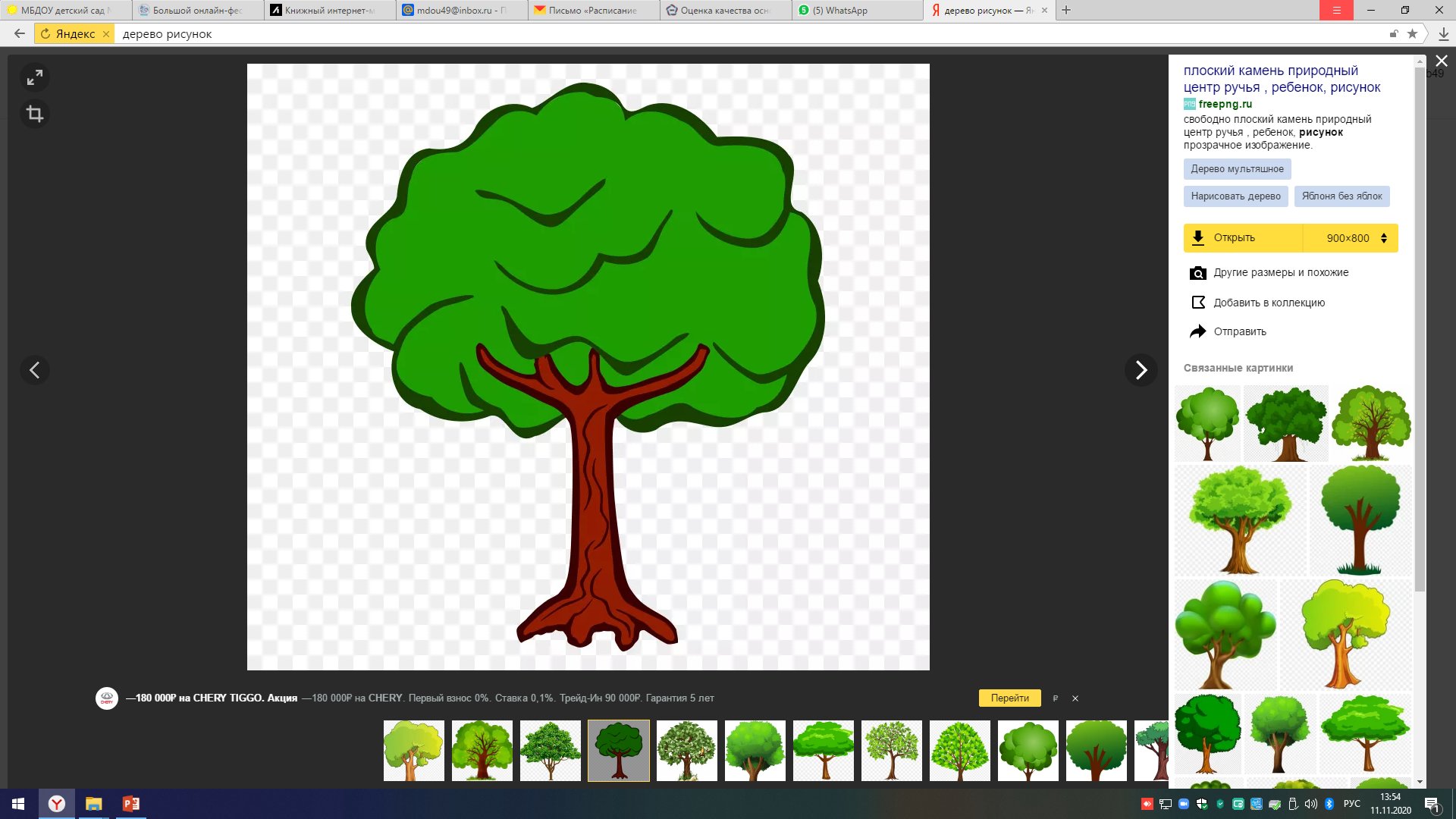 2
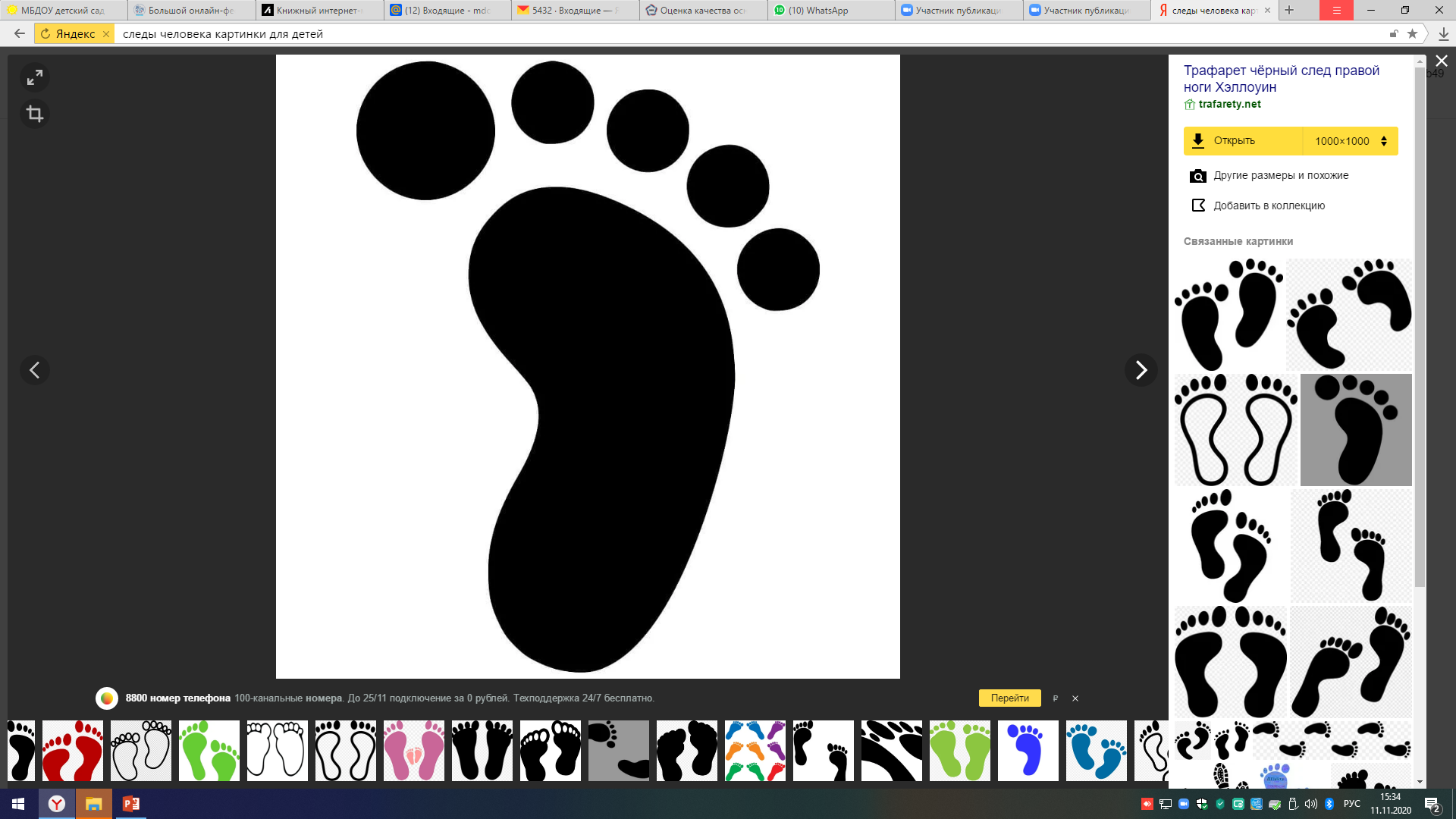 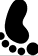 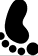 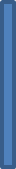 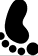 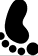 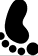 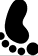 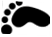 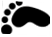 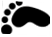 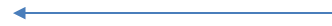 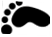 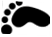 5
3
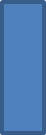 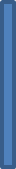 ?
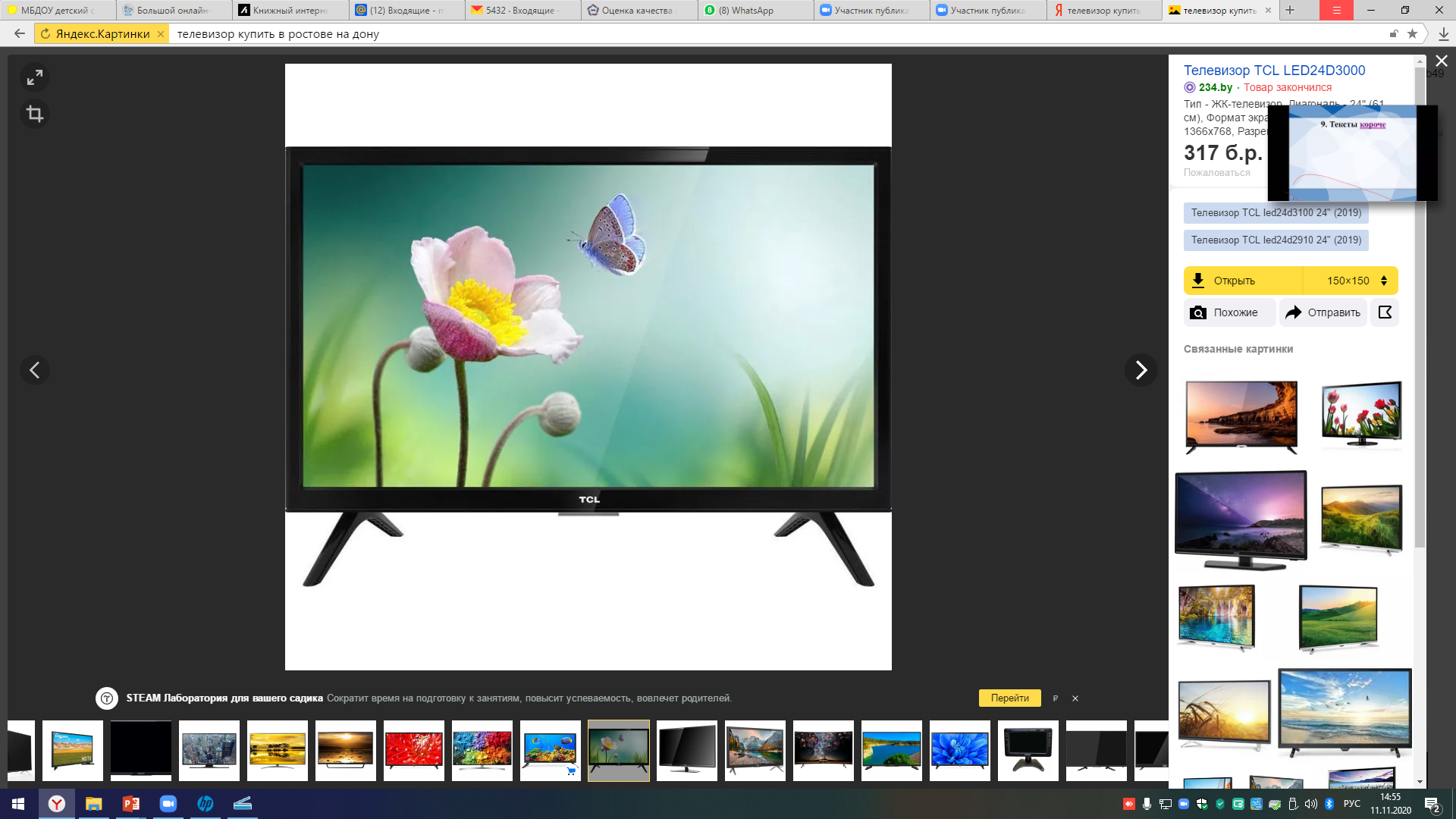 АБВГДЕЁЖЗ
4
1
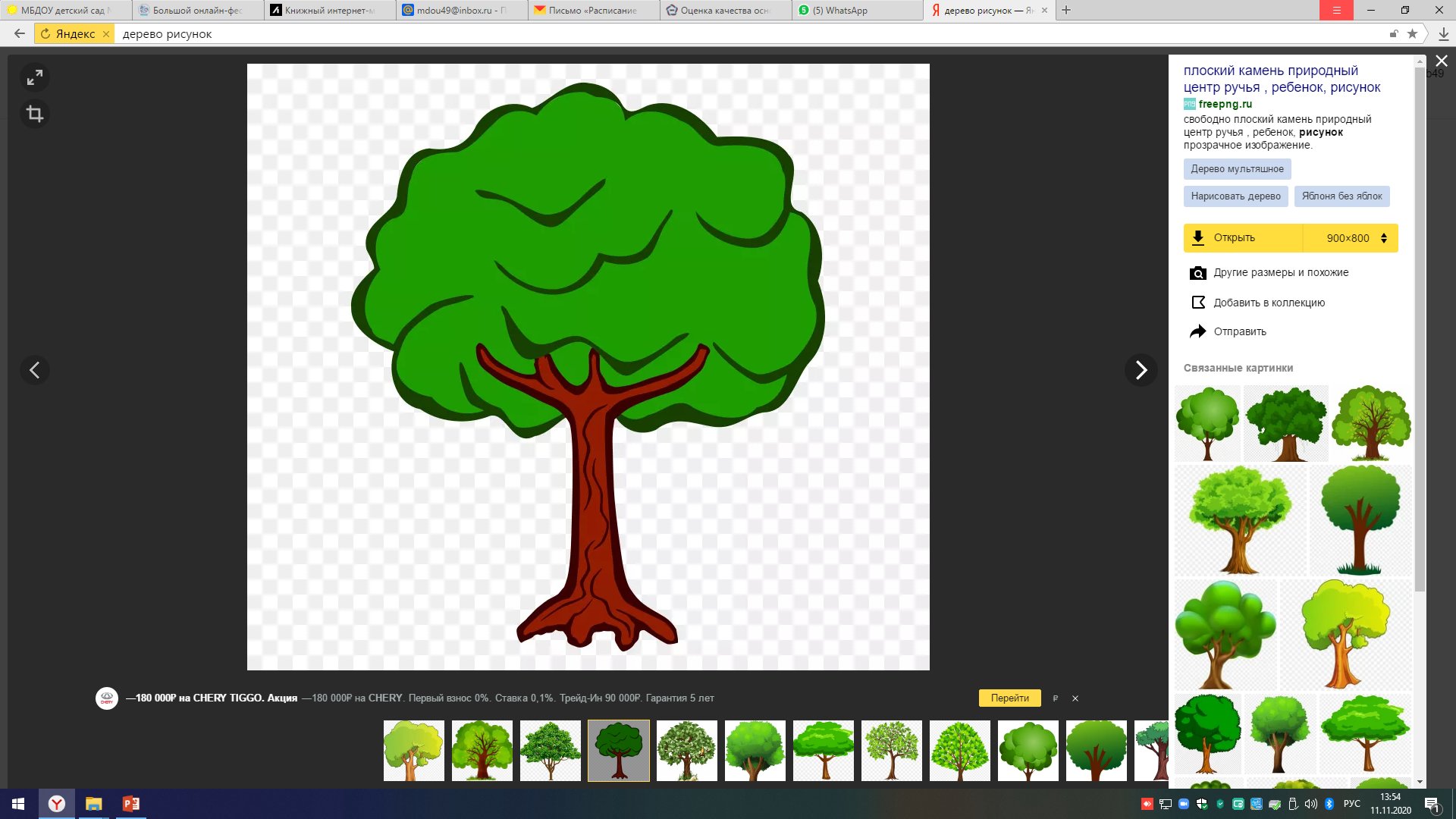 2
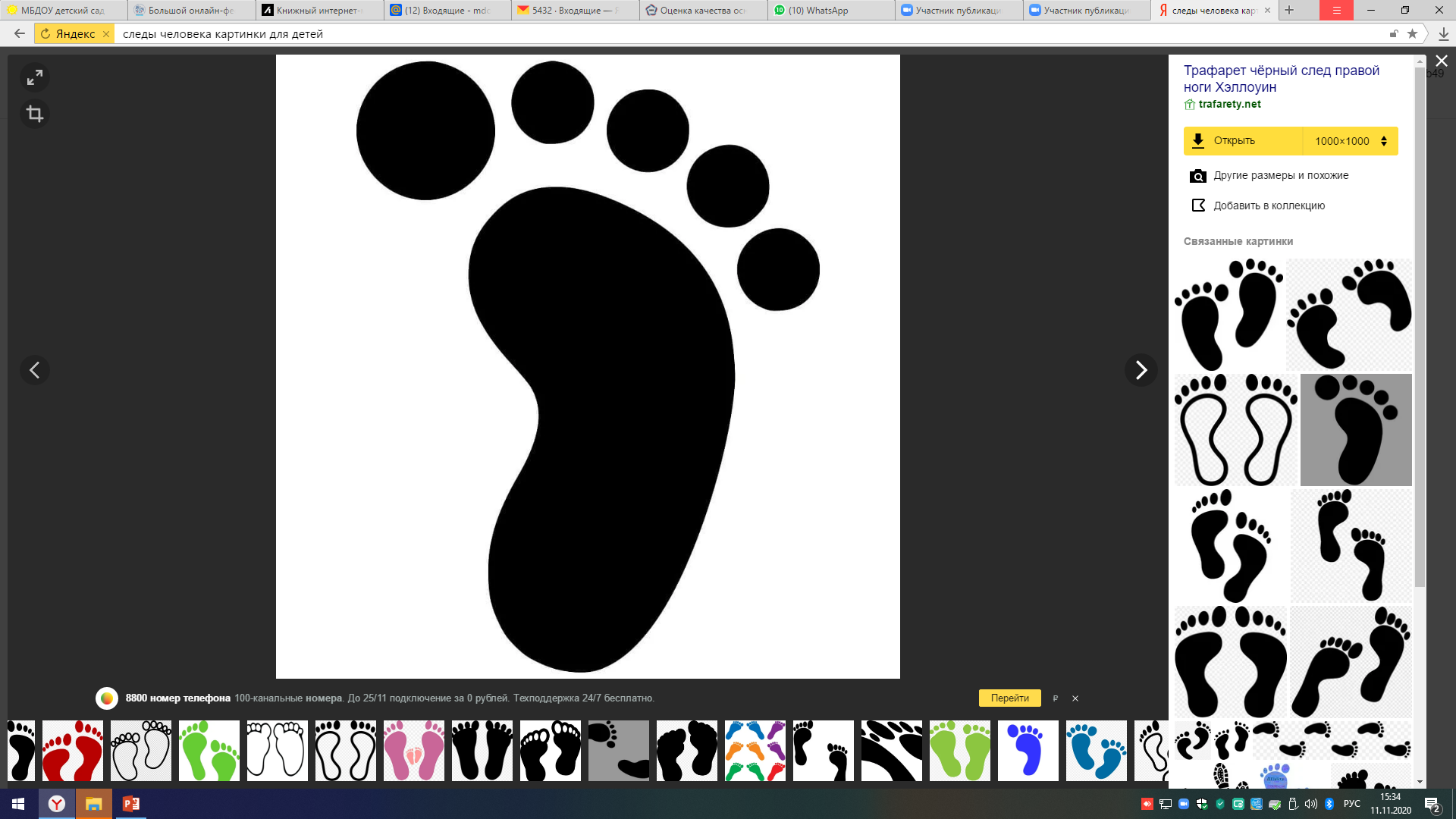 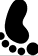 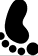 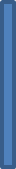 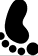 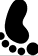 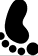 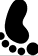 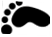 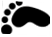 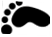 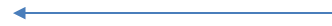 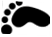 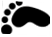 5
3
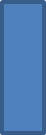 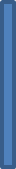 ?
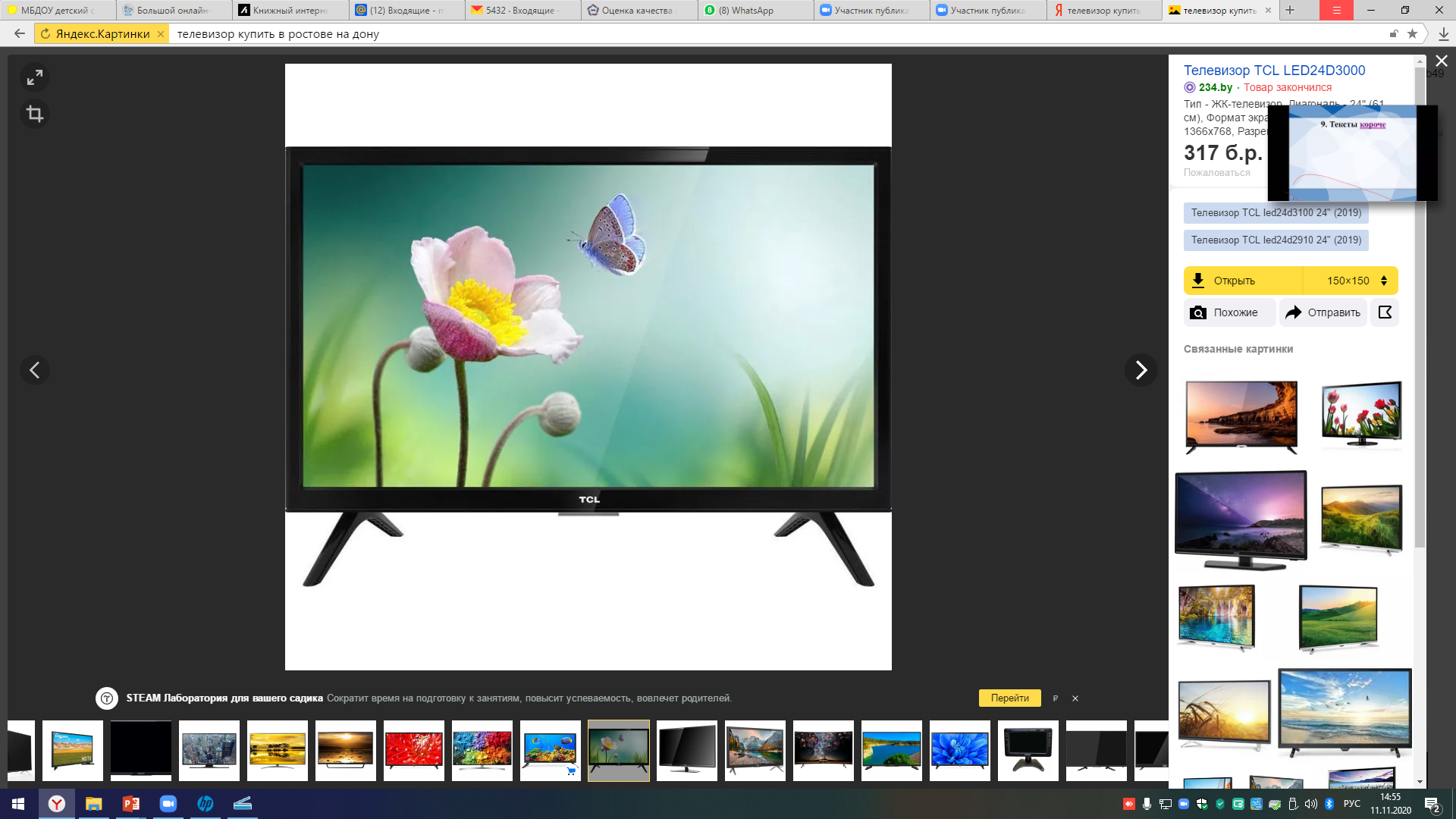 АБВГДЕЁЖЗ
4
1
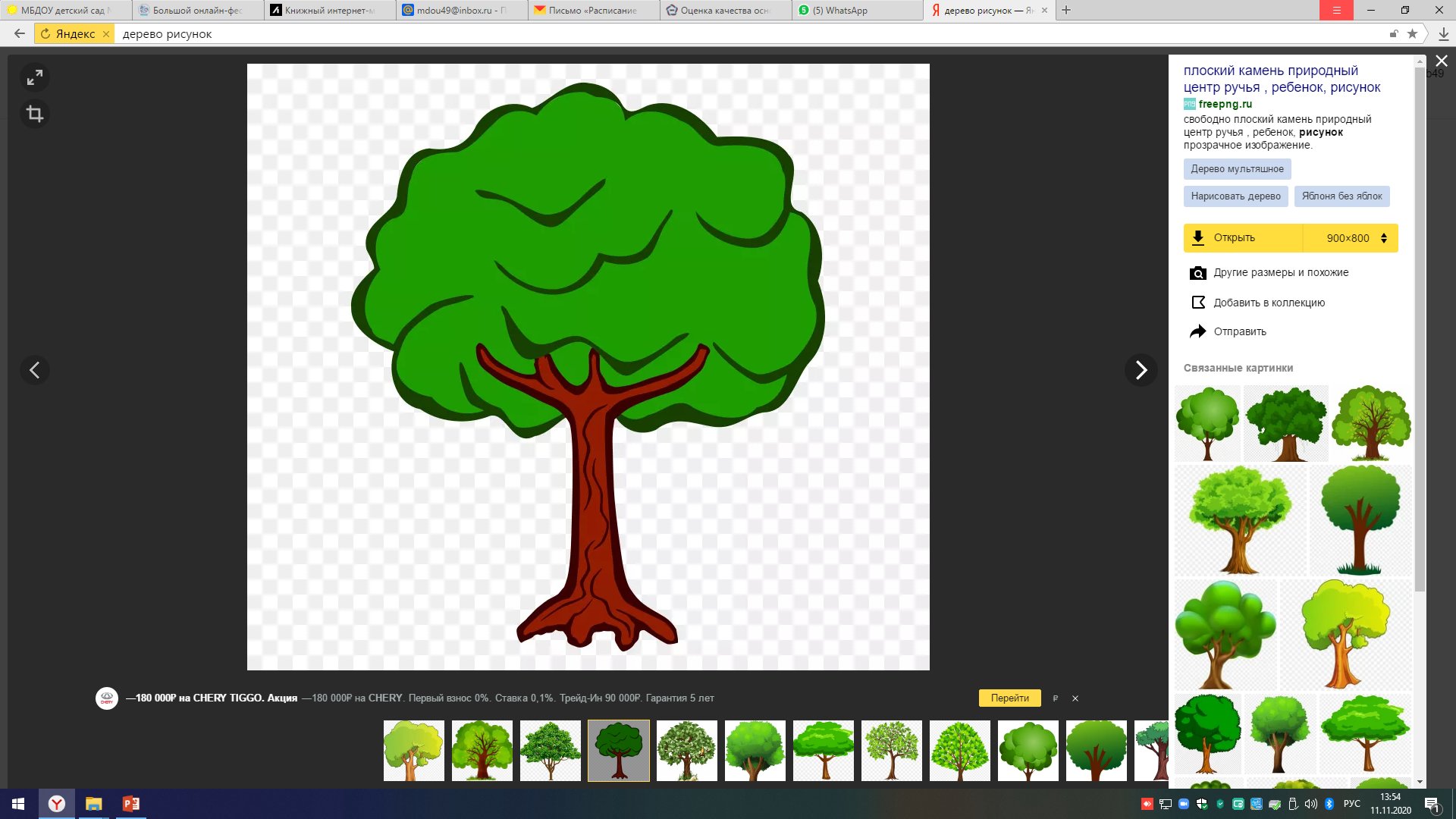 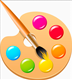 2
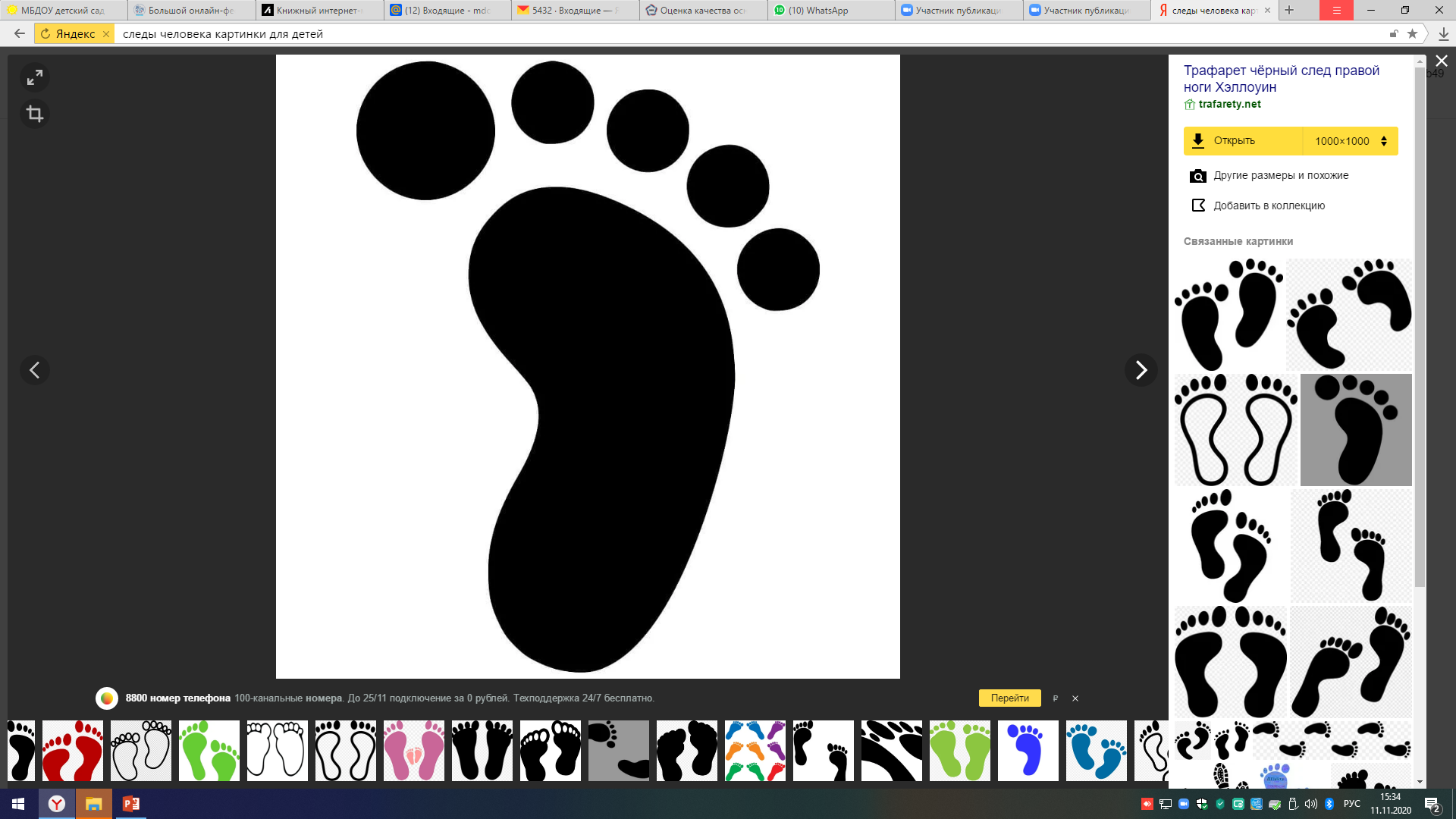 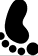 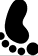 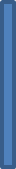 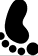 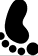 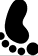 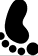 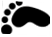 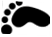 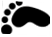 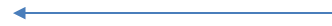 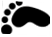 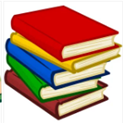 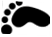 5
3
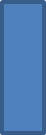 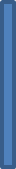 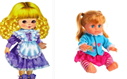 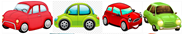